Let’s talk about it. Data Conversations as an approach to facilitating Open Data and sustainability
7 July 2017
Hardy Schwamm, Research Data and Repository Manager
Masud Khokhar, Assistant Director: Digital Innovation and Research Services
Overview
Setting the scene
How sustainable are our RDM services?
Trends in RDM engagement & Open Data advocacy
How can Data Conversations support RDM sustainability?
Setting the scene: RDM drivers
Our RDM Service is working towards
Implementing FAIR principles: making data Findable, Accessible, Interoperable, Re-Usable
Translating Principles of the UK Concordat on open research data into research practice
Compliance with research funders such as RCUK and Horizon 2020
Implementing Lancaster’s Research Data Policy
Setting the scene: RDM services
Our RDM Services include 
Data catalogue and data publication (using our CRIS Pure as repository), DOI minting and long-term preservation
RDM Training and advocacy
Data Management Plan support & review service
RDM 1-1 consultancy sessions
RDM email enquiry service
RDM service sustainability
UK: “the average allocation to the central RDM service was 1.7 FTE per institution. That is expected to rise to 2.0 by May 2016.”
At least two thirds of institutions currently have less than 1 FTE allocated to RDM (Source: DCC survey 2015).

UK: 201,380 staff, 270,000 post grad students (2015/16, Source: HESA) in 164 HE institutions
Lancaster University: 1.5 FTE for 1,241 academic staff and 1,644 postgrad students.
Trends of Lancaster’s RDM service
Number of RDM enquiries in 2017at Lancaster University
RDM enquiries per Department (Jan-May 2017)
How do institutions implement RDM?
Possible approaches for engagement 
Top down (e.g. via Pro-VC Research or senior management to researchers)
Bottom up - Proactive researchers (e.g. engaging other researchers on RDM as a good practice)
Support service led (e.g. Library, Research Office, or another department)
How do institutions implement RDM?
Early stages of RDM development
Later stages of RDM development
Survey by Lancaster University May 2017
What is seen as successful?
Support Service- Compliance
Top Down
Success
Failure
Mixed
Proactive researcher
Survey by Lancaster University May 2017
Conclusions for RDM sustainability
RDM staff will struggle to cope with demand for services and advocacy on an ongoing basis
No method works perfectly, RDM implementation needs mix of approaches 
RDM engagement with “proactive researchers” has high success rate and potential to facilitate RDM “culture change”
RDM engagement models with “proactive researchers”
Data Champions, e.g. Cambridge University
Local experts that provide advice and training
Data Stewards, e.g. Indiana University
Data Stewards maintain high-level guidance for data access in Faculties
Data Forum, e.g. Lancaster University
Data Conversations invite researchers to tell their “data stories”
[Speaker Notes: Cambridge: Data Champions are local experts on research data management and sharing who can provide advice and training within their departments. The Champions can answer discipline-specific questions and are happy to speak at local meetings about research data. https://www.data.cam.ac.uk/intro-data-champions]
What are Data Conversations?
Event organised 3x per year 
25-30 researchers, 4-5 Lightning Talks (recruited by open call), 2 hours with lunch pre event
A platform where researchers can talk about Open Data & RDM based on real life examples
Encourages interdisciplinary research and sparks new ideas
Facilitates peer-led support for aspects of the research process including RDM
Library organises venue, free food (pizza works!) and sets themes:
Data sharing
Data security & confidentiality
Software as data
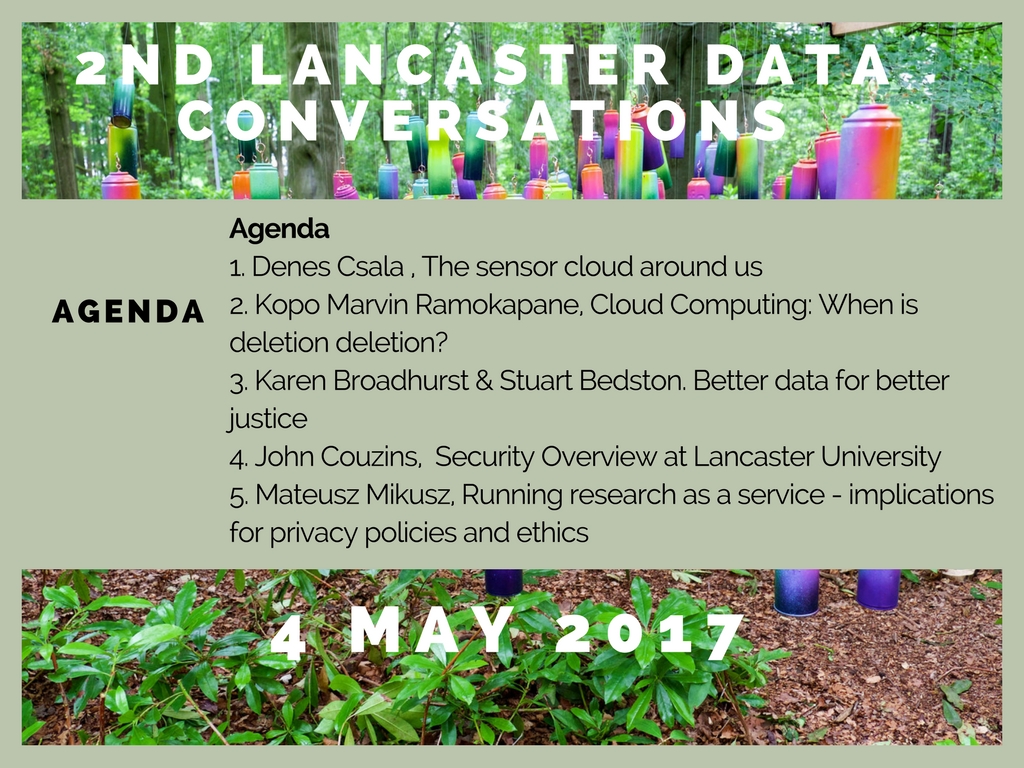 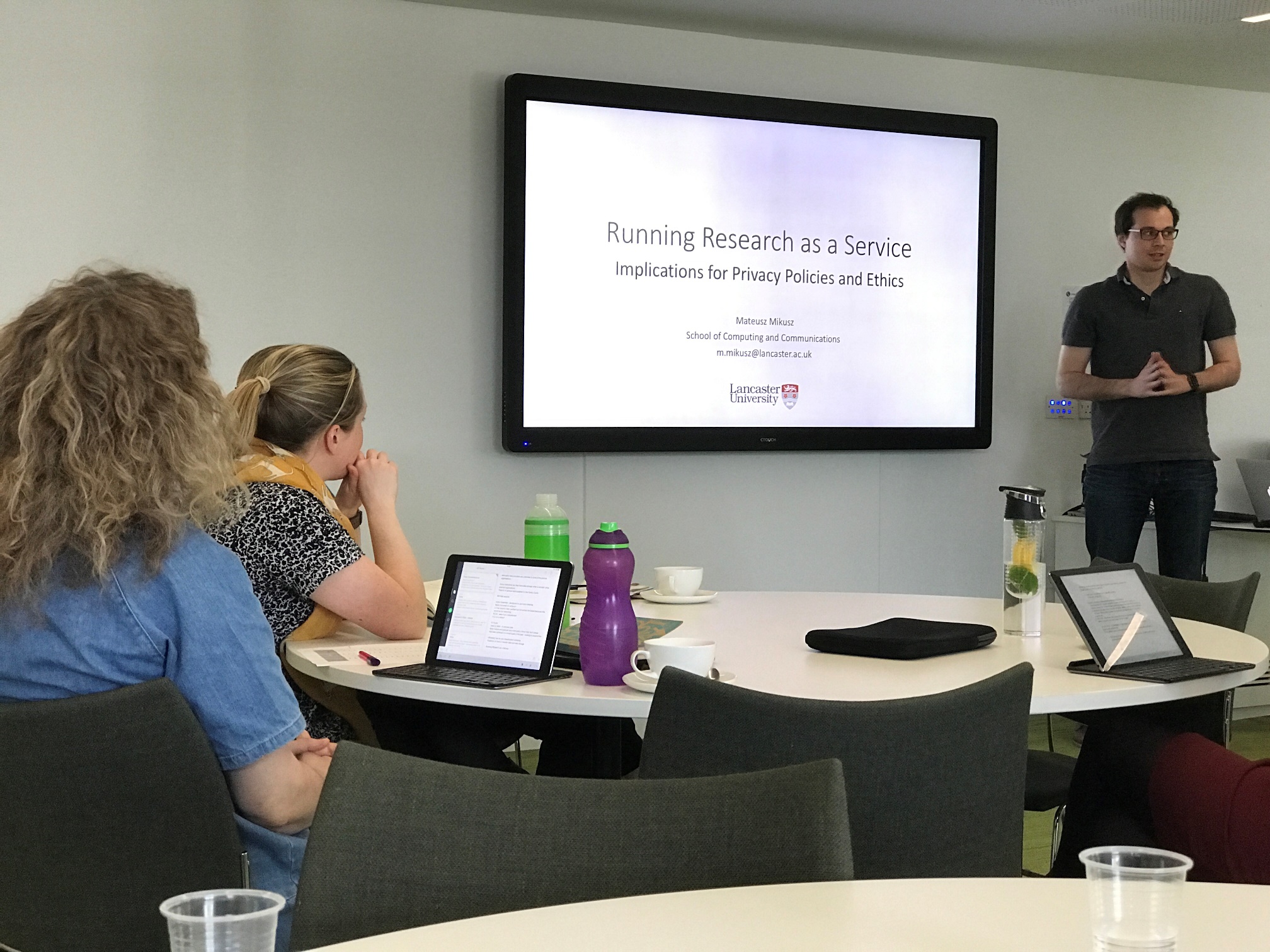 Feedback
“Extremely useful” or “Very useful” were selected by 89% of the first event and 75% of the second
“Enjoyed the presentations. I hope these Data Conversations will become a nice community for those interested in data. Relaxed and nicely themed but not too prescribed.”
“I realised that a lot of research can benefit from this event.”
Data Conversations and Sustainability
The event does need resources (venue, advertising) but programme is peer-led
The event can help to spark a cultural shift where good RDM is part of the research process
Next steps at Lancaster: Data Champions and Data Interviews (http://bit.ly/DataInterviews) 
Data Conversations build trust in the Library as a facilitator of good research practices
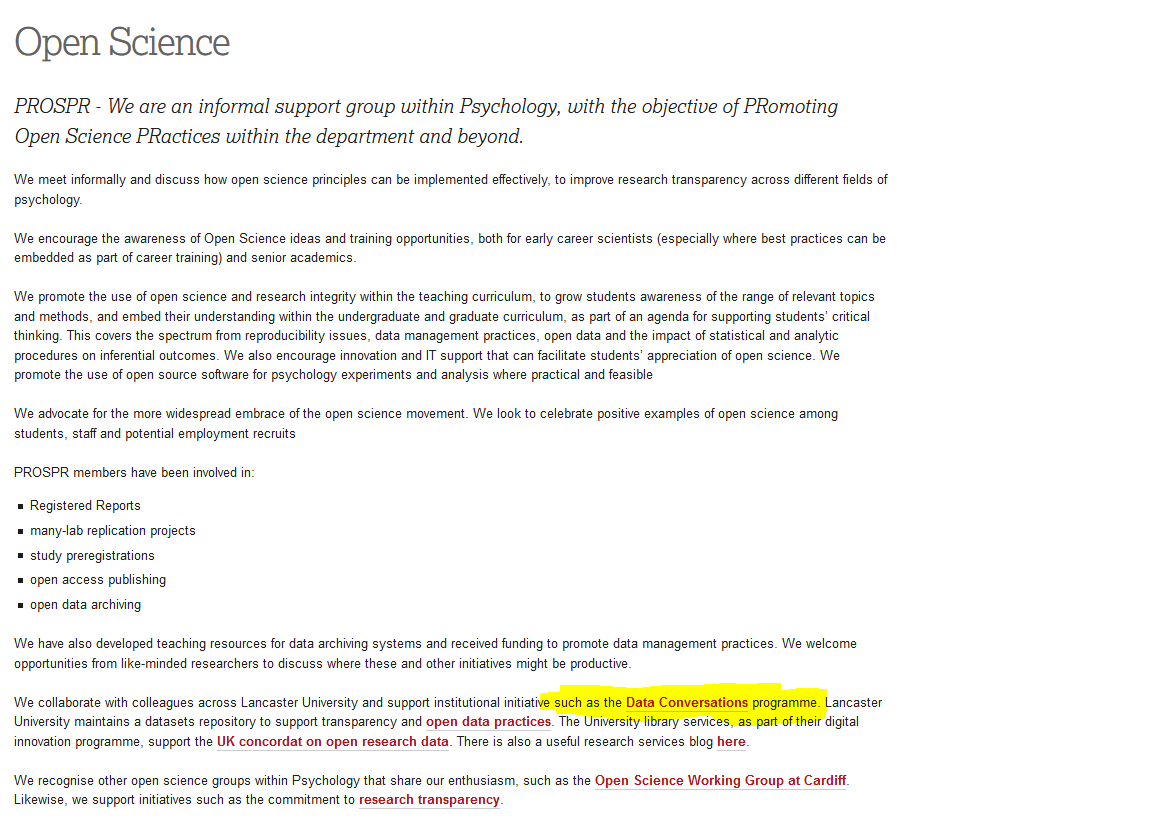 Source
[Speaker Notes: http://www.lancaster.ac.uk/psychology/research/open-science/]
What we have learnt
RDM services might not be sustainable in current form
Bottom-up or peer-led engagement efforts such as Data Conversations have positive effects in promoting Open Research
Facilitating a culture change towards embedding RDM in research practice will take pressure off RDM services and will make them more sustainable
Thank you!
Hardy Schwamm
h.schwamm@lancaster.ac.uk
@HardySchwamm